Rev 0, 10/18/2023
Lowell Middlesex Canal ParkCross Point to Merrimack
Another Continuation Idea for the BFRT into Lowell

Presentation to the Chelmsford BPAC
19 October 2023
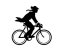 EARLY CONCEPT
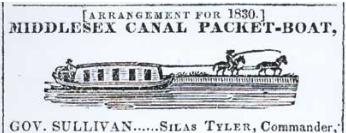 Doug Chandler
Chelmsford Rep to 
Middlesex Canal Commission
1
Review: Area Trails and Plans
To BCT to Newburyport
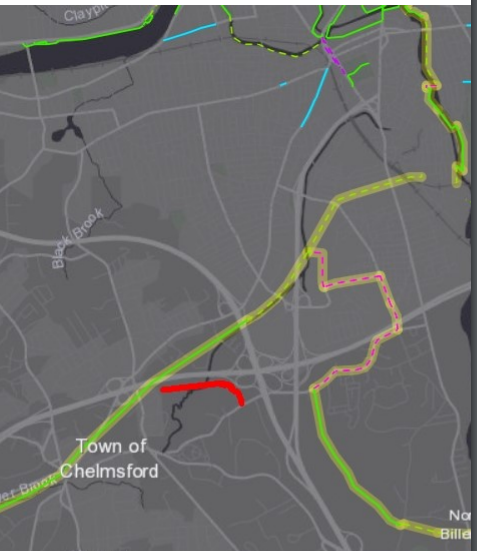 Concord River Greenway
HadleyPark
New Trail Bridge
Railroad yard gap(Pete Sutton idea)
110
Black Brook
MassDOT Plan ~ 1 mile of city streets + crossing active rail yard
3
Golf Course
Old MassDOT Plan ~ 1 mile of city streets + 1 mile of busy country road
110
495
Old CanalBed
Trails Legend	   Existing
	   In progress
 	   Proposed
	   Background
495
Canal St
Middlesex Canal
3
BFRT
Riverneck Idea
~ 1 mile of woods trail
+ ½ mile of bike lane
To Yankee Doodle Trail
2
Latest Idea - Northern Continuation of BFRT and Canal Towpath Trail
3
Backing & Funding
Sen. Kennedy would like to see the Middlesex Canal section in Lowell commemorated by a park, nature trail, multi-use path etc.
Old canal is now a water hazard on the golf course
South of GC is a quarter mile of the best preserved “watered” canal “prism” in 26 miles
To south, canal is under swamp or highway
To east, there are two Lowell schools that would benefit from nature trail and shortcuts for kids
Funding would be from federal and state grants via Rep Trahan
4
Overall: Cross Point BFRT to Golf Course = 1.2 miles
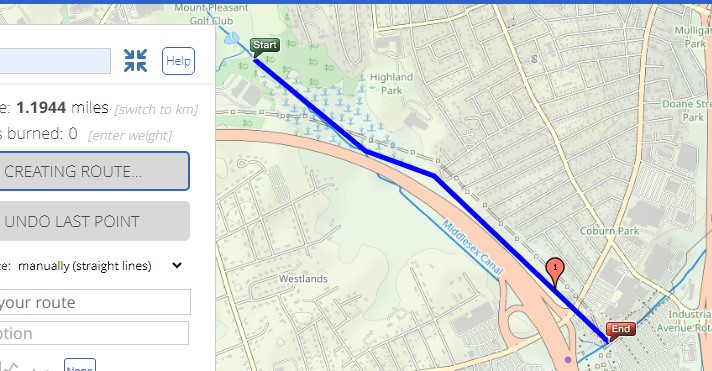 5
Easy Trail: Via Pipeline & Powerline, 110 to Swamp = 0.7 miles
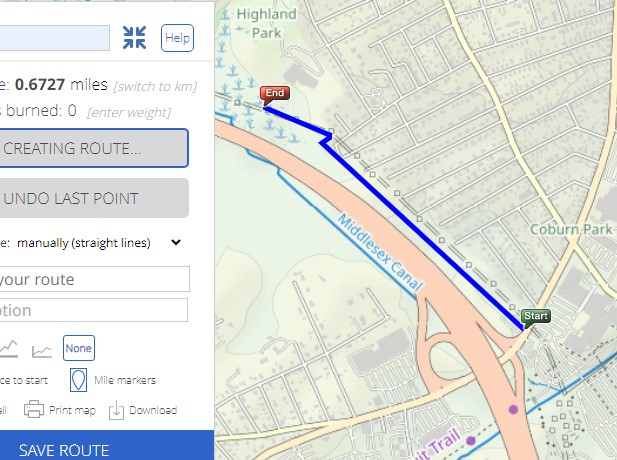 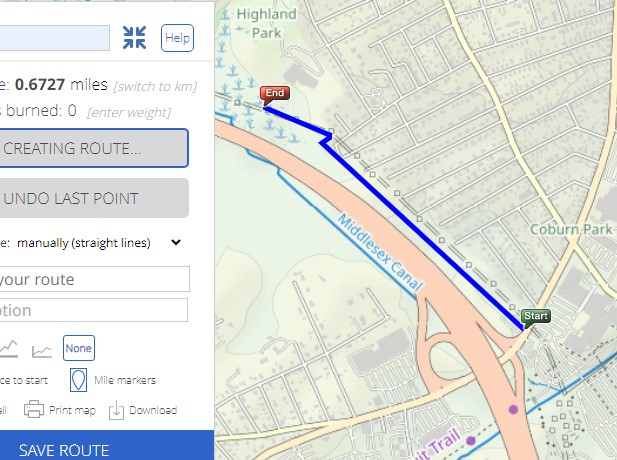 Pipeline (west path): 
	OK as is for walking/running 	      or mountain bike
	Six 1-foot stream jumps
	Enter from Alpine Butcher
Powerline(east ROW):
	Flat and level but overgrown
	Enter behind brick pump houseRun together in some places

Either one is almost as good as a railroad right of way
	Choice depends on 	- land ownership, 	- easement, 
	- safety rules
School
Stevens St
110
3
Powerline
Pipeline
110
3
BFRT
6
Easy Park and Nature Trail:  Swamp to Schools = 0.3 miles
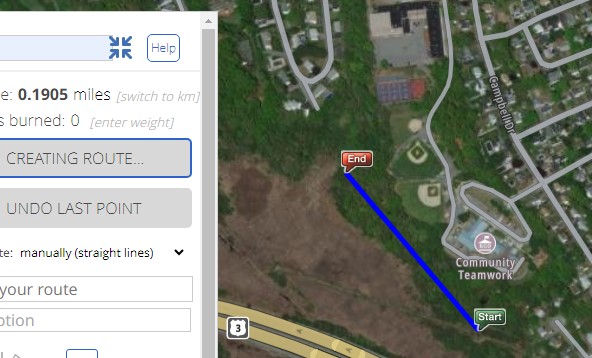 Flat woods:
	- Above the waterline
	- Downhill from schools and 	   baseball fields
	- About 1000x200 feet
	- Good for nature trail, park, 	  picnic, etc
	- Well-worn easy path from “Start”	 from “Start” to  nearest school

Owned by City and Eastern Salt Co
7
Hard Trail:  Schools to Local Streets or Canal = 0.3 miles
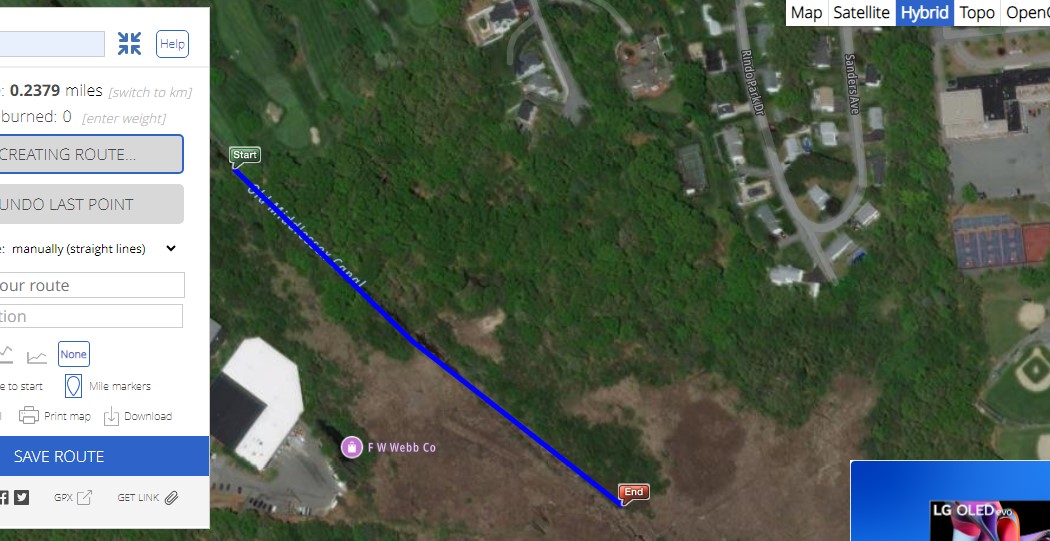 Hard to find a route:
	- Above the waterline
	- Downhill from            schools/fields
	- Gentle for bike path
More exploration needed
GolfCourse
Wet
Not Yet
Dirt Road
Steep
Good Towpath
OK
Wet
Not Yet
8
Summary
This is just early concept work
Multi-use trail from 110 to schools, with park and nature trail, looks relatively easy
More exploration needed at north end
Wet or steep terrain
Nothing much to see north of the golf course
9